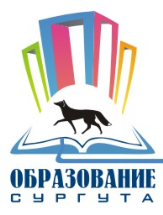 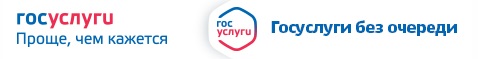 Регистрация учетной записи на 
официальном интернет-портале государственных услуг
www.gosuslugi.ru
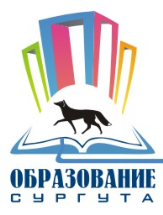 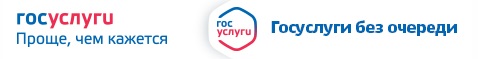 Пользователи портала госуслуг могут иметь одну из трех учетных записей: упрощенная, стандартная и подтвержденная. От типа учетной зависит количество услуг, которые будут доступны в электронном виде:
Достаточно ввести номер телефона и эл. почту на портале госуслуг
Необходимо ввести номер СНИЛС на портале госуслуг
Необходимо подтвердить личность в Центре обслуживания пользователей
ВАЖНО!
Во всех районах города Сургута 
создано более 150 центров 
обслуживания пользователей
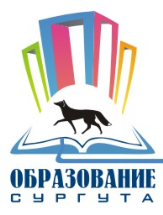 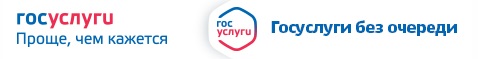 СНИЛС - страховой номер индивидуального лицевого счета гражданина в системе обязательного пенсионного страхования. Он указан на страховом свидетельстве обязательного пенсионного страхования («зеленая» пластиковая карта).
На СНИЛС передаются сведения об отчислениях, которые делает работодатель в
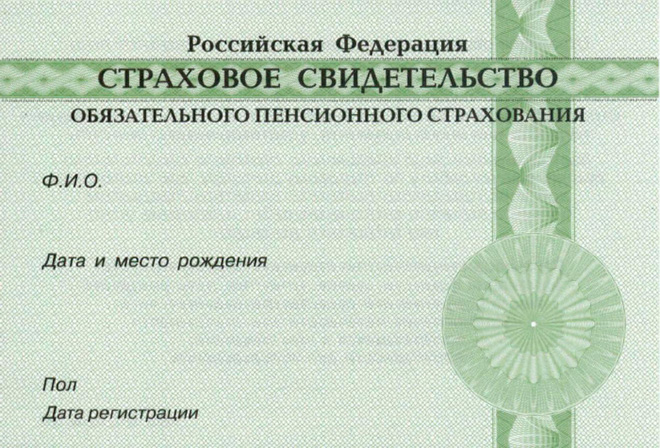 счет пенсии работника. Также на СНИЛС хранятся сведения о стаже и зарплате. При наступлении пенсионного возраста данные пересчитываются в пенсию.
СНИЛС используется для регистрации на портале «Госуслуги» и на сайтах ведомств. С помощью СНИЛС можно получать электронные государственные услуги.
Узнать, как получить, заменить и восстановить СНИЛС для себя или ребенка можно на официальном сайте ПФР.
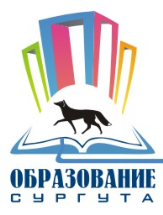 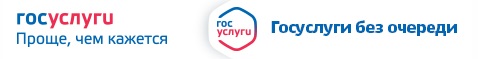 Паспорт и СНИЛС — основные документы на портале госуслуг. Но чем больше данных вы добавите, тем больше услуг сможете получить.
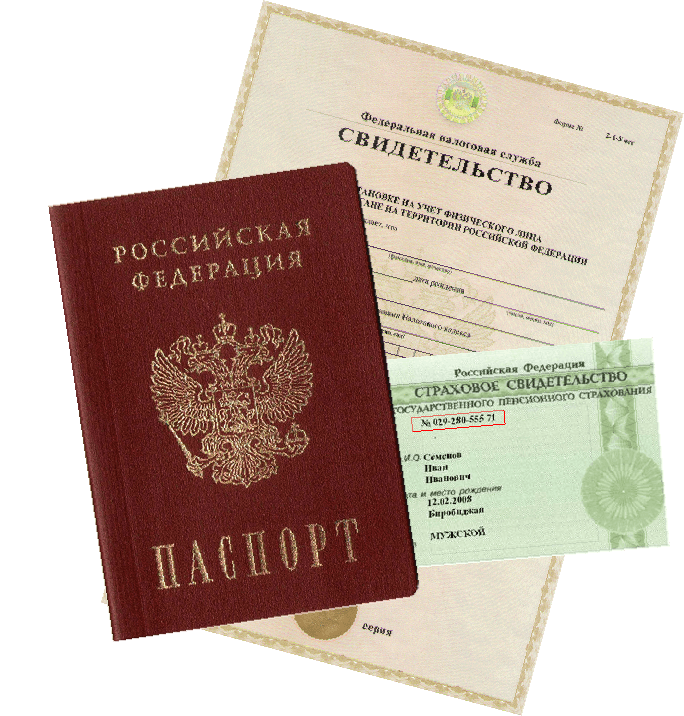 Поэтому советуем добавить ИНН, номер автомобиля и водительского удостоверения. По ИНН вы сможете оплачивать налоговую задолженность, а по данным машины и водительского удостоверения — штрафы ГИБДД.
Если вы уже получали ИНН в налоговой, но под рукой у вас его нет, нажмите ссылку «Узнай свой ИНН», и система покажет номер. Если не получали, обратитесь в налоговую инспекцию.
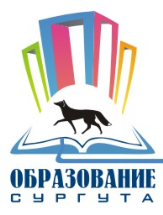 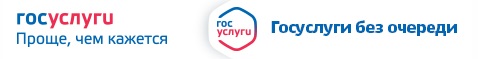 Регистрация Упрощенной учетной записи.
Нажмите кнопку «Зарегистрироваться» на главной странице портала. В регистрационной форме укажите имя, фамилию, номер мобильного телефона или адрес электронной почты.
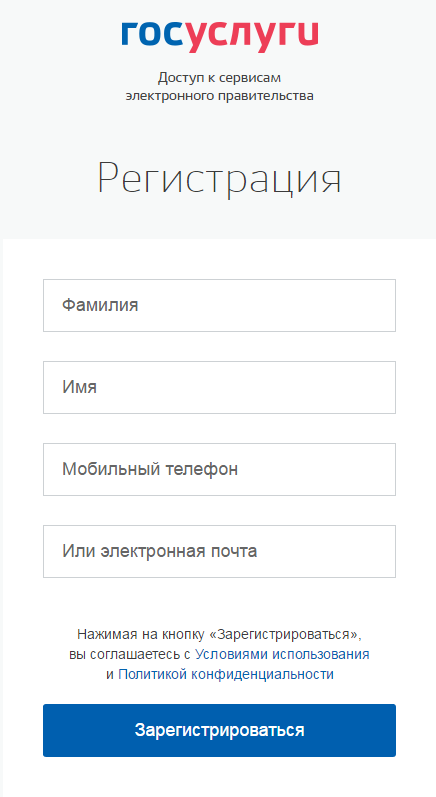 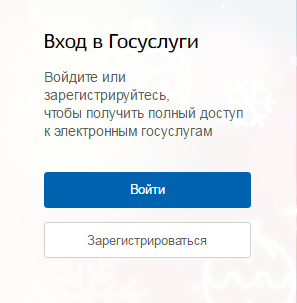 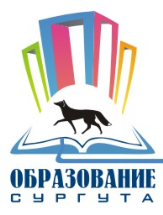 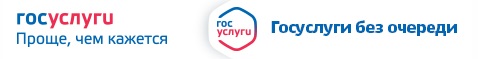 После подтверждения ввода данных, на указанный электронный адрес придет ссылка для перехода к созданию пароля. Если в качестве контакта вы указали номер мобильного телефона, вам будет направлен код подтверждения, который нужно ввести перед созданием пароля.
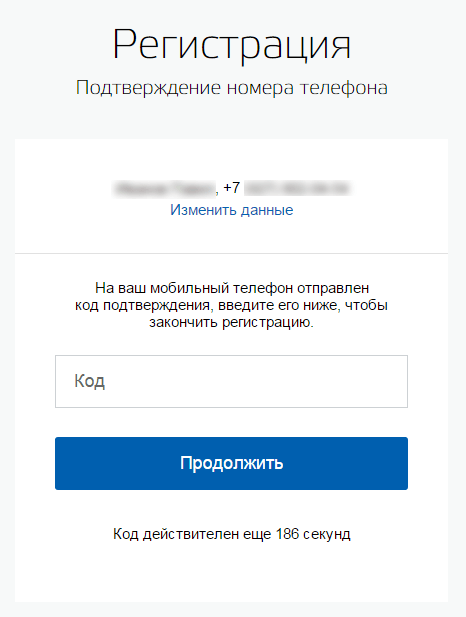 В качестве логина для входа на портал «Госуслуги» используется номер мобильного телефона или адрес электронной почты. После того, как вы укажете в профиле данные личных документов, можно будет выбрать вход по СНИЛС.
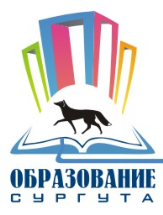 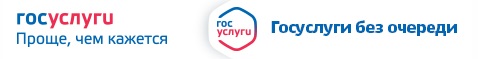 При упрощенной учетной записи можно пользоваться ограниченным количеством государственных услуг, подтверждение личности для которых не требуется, а так же получать услуги справочно-информационного характера. Для того, чтобы полноценно пользоваться порталом, необходимо заполнить личную информацию и подтвердить личность, тем самым повысив уровень аккаунта
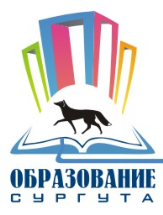 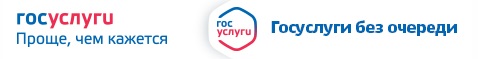 Этап 2. Подтверждение личных данных — 
	  создание Стандартной учетной записи.
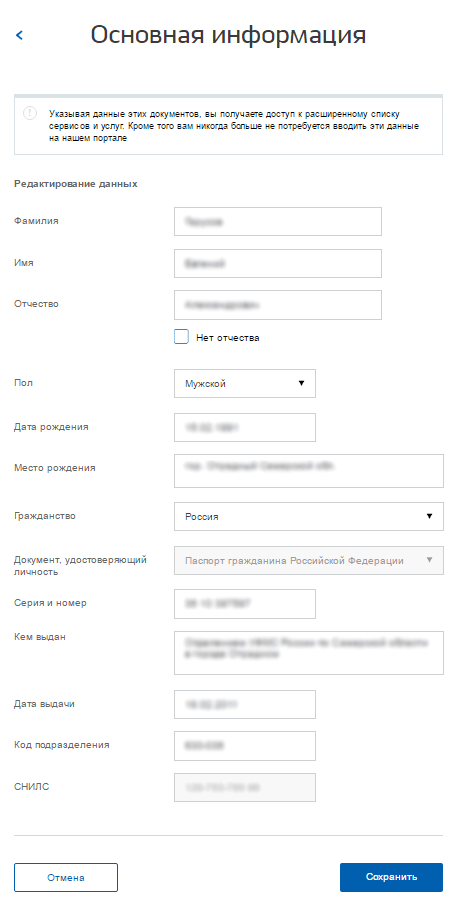 Заполните профиль пользователя —укажите СНИЛС и данные документа, удостоверяющего личность (Паспорт гражданина РФ, для иностранных граждан — документ иностранного государства). Данные проходят проверку в ФМС РФ и Пенсионном фонде РФ. На ваш электронный адрес будет направлено уведомление о результатах проверки.
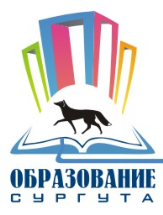 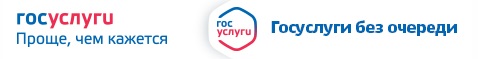 Этап 3. Подтверждение личности — 
	  создание Подтвержденной учетной записи.
Подтвердите личность владельца учётной записи — четыре способа:

онлайн-банки 
веб-версия Сбербанк Онлайн, Тинькофф, Почта Банк Онлайн мобильный или интернет-банк   (при условии, что вы клиент банка, в котором собираетесь подтверждать учётную запись);
лично
посетив один из Центров обслуживания с паспортом и СНИЛС
почтой
заказав из профиля код подтверждения личности по Почте России;
электронной подписью 
можно использовать Квалифицированную электронную подпись (КЭП) или Универсальную электронную карту (УЭК).
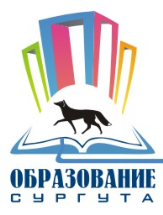 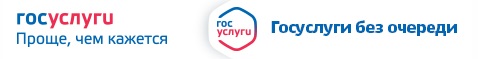 Возможна регистрация пользователя в Центре обслуживания — в этом случае будет сразу создана Подтвержденная учетная запись.
https://esia.gosuslugi.ru/public/ra/
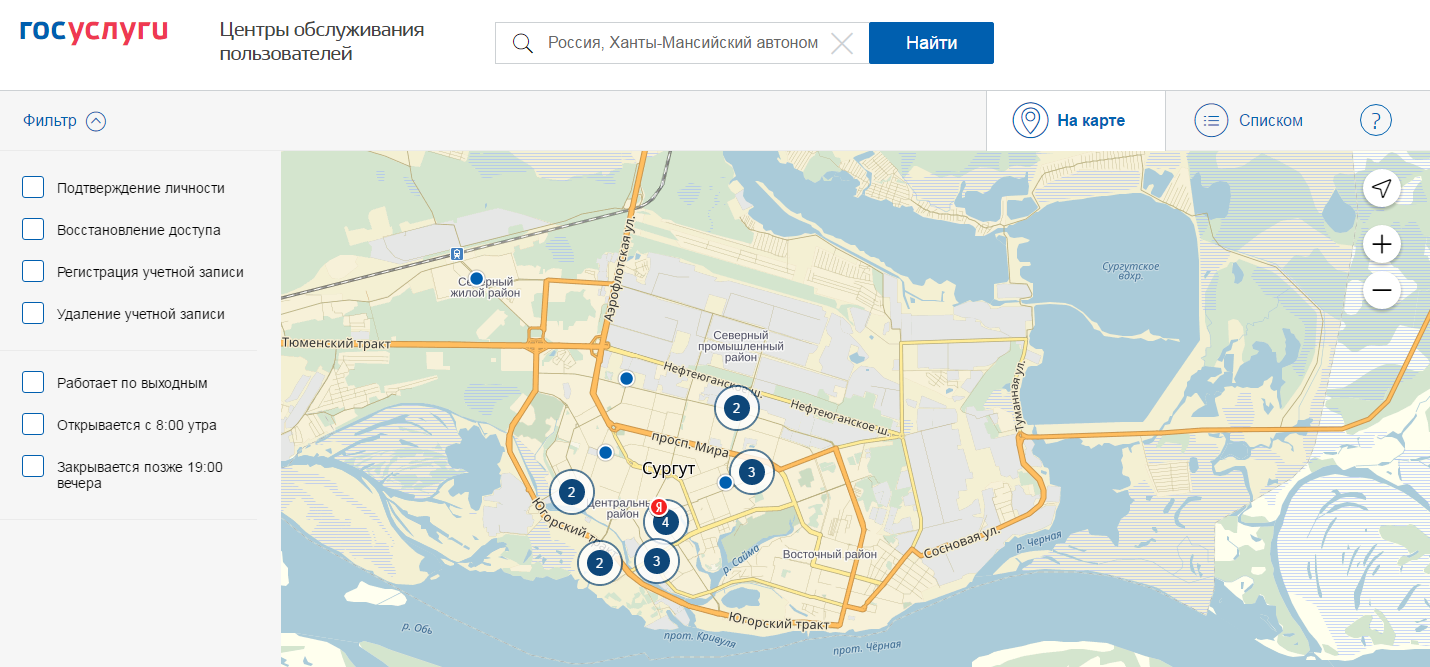 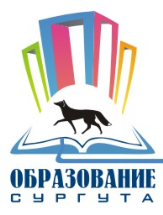 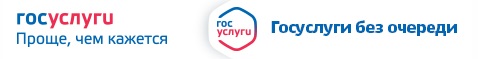 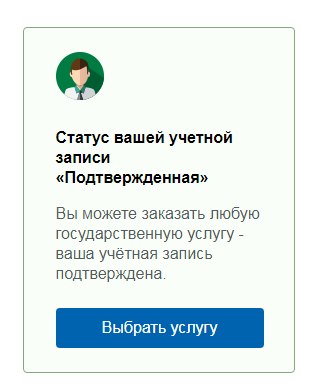 В личном кабинете в разделе «Персональная информация» статус вашей учетной записи должен быть указан как «Подтвержденная»
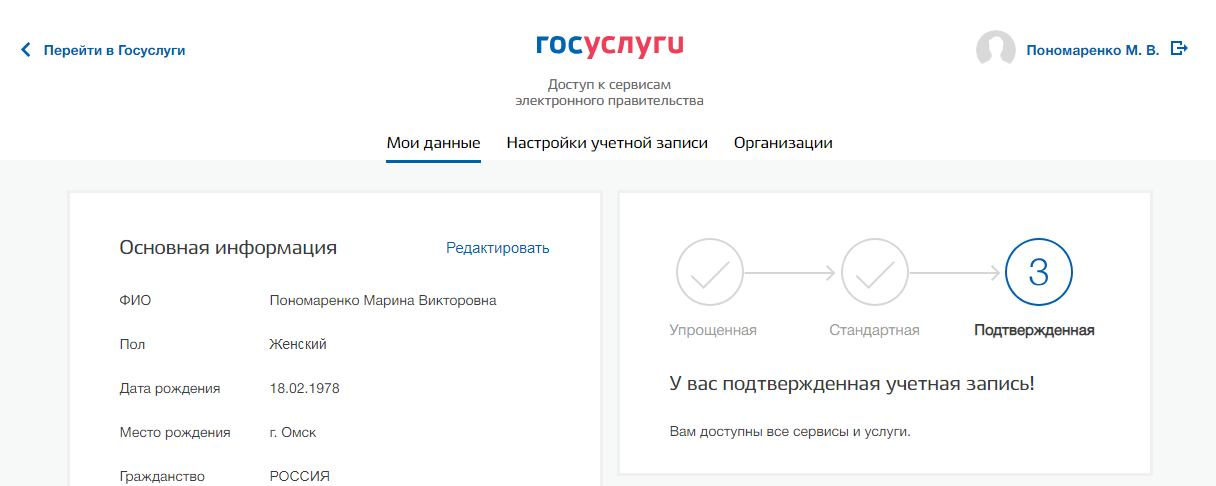 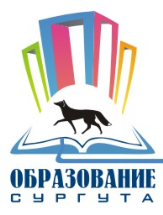 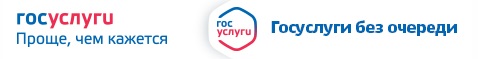 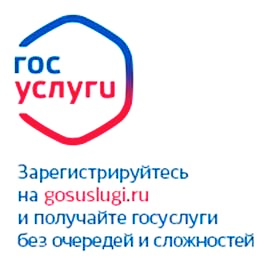 www.gosuslugi.ru